«Семейные истории Великой Победы»
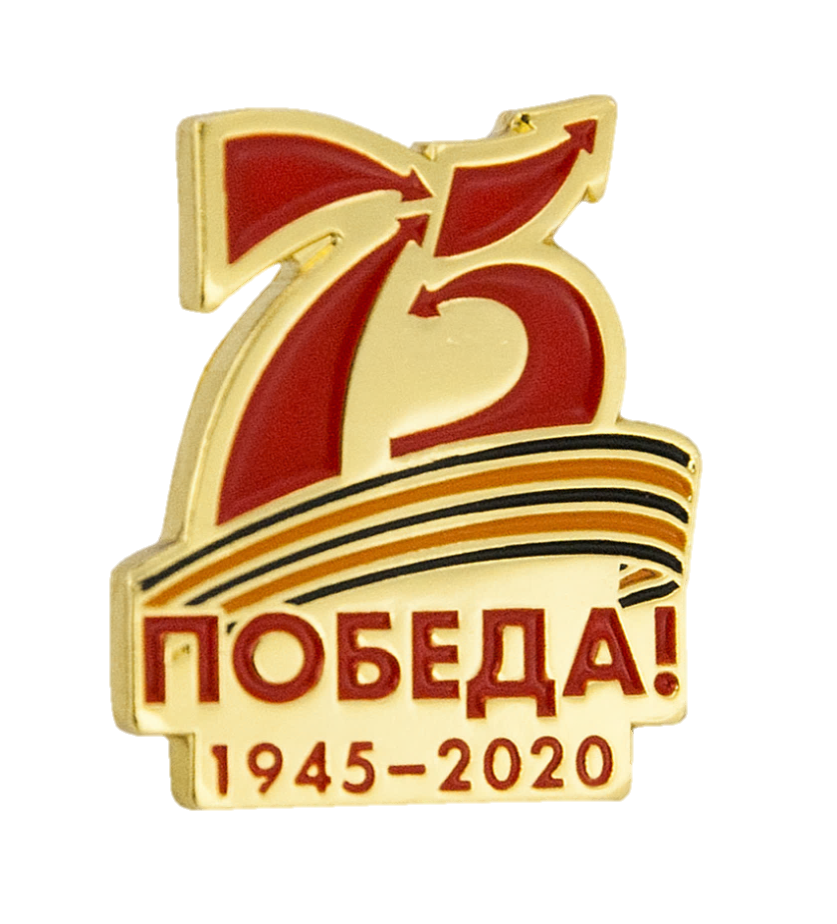 Шаталова Елена Николаевна
Тульская область
Город Донской
Об авторе
Культурное волонтерство
X  Всероссийский чемпионат по компьютерному многоборью среди  пенсионеров 
2020
Мои дедушка - Литвинов Алексей Павлович, бабушка - Литвинова Анна Никифоровна и мама  - Литвинова Мария Алексеевна жили перед войной в селе Сараи Рязанской области.
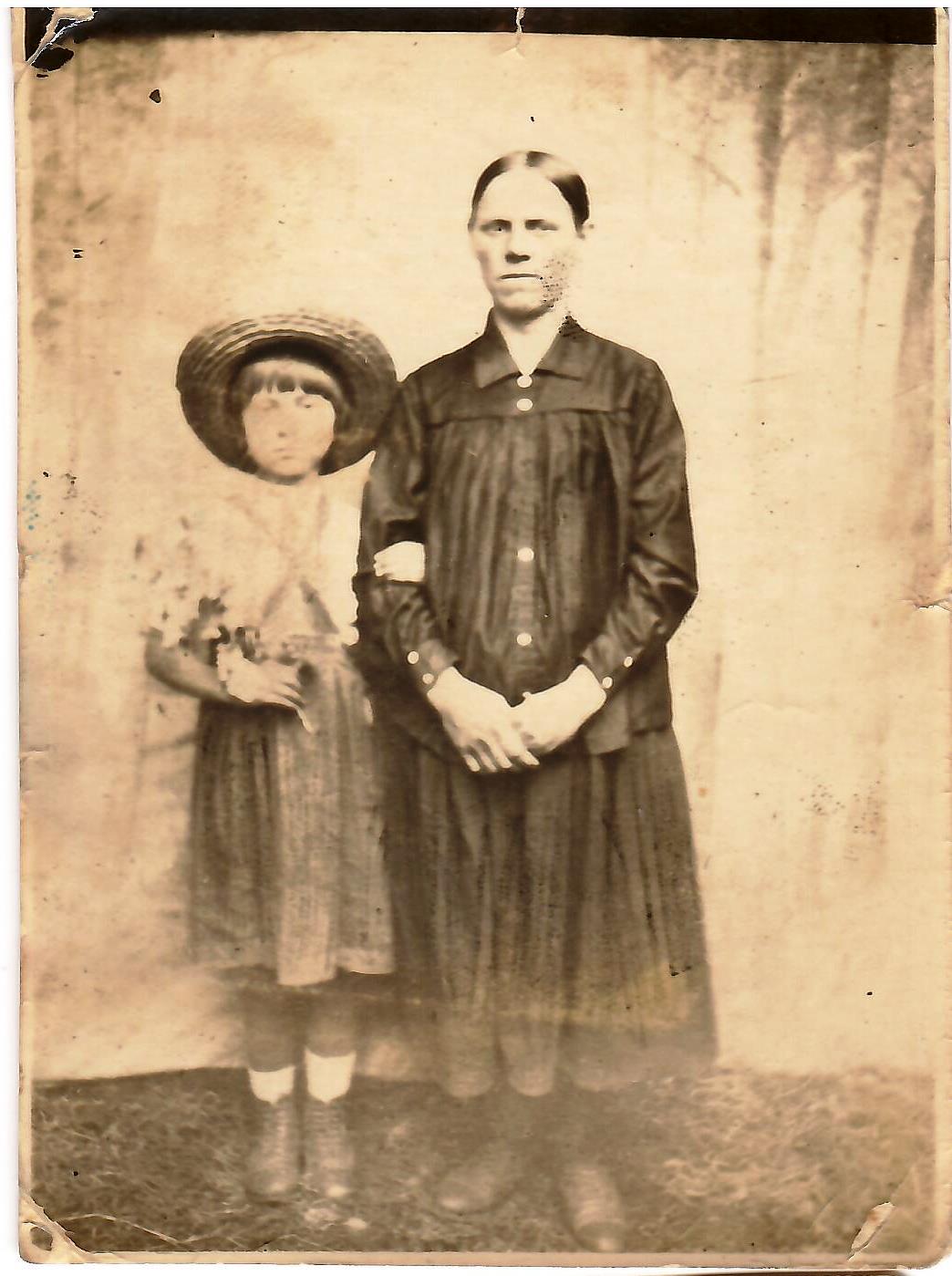 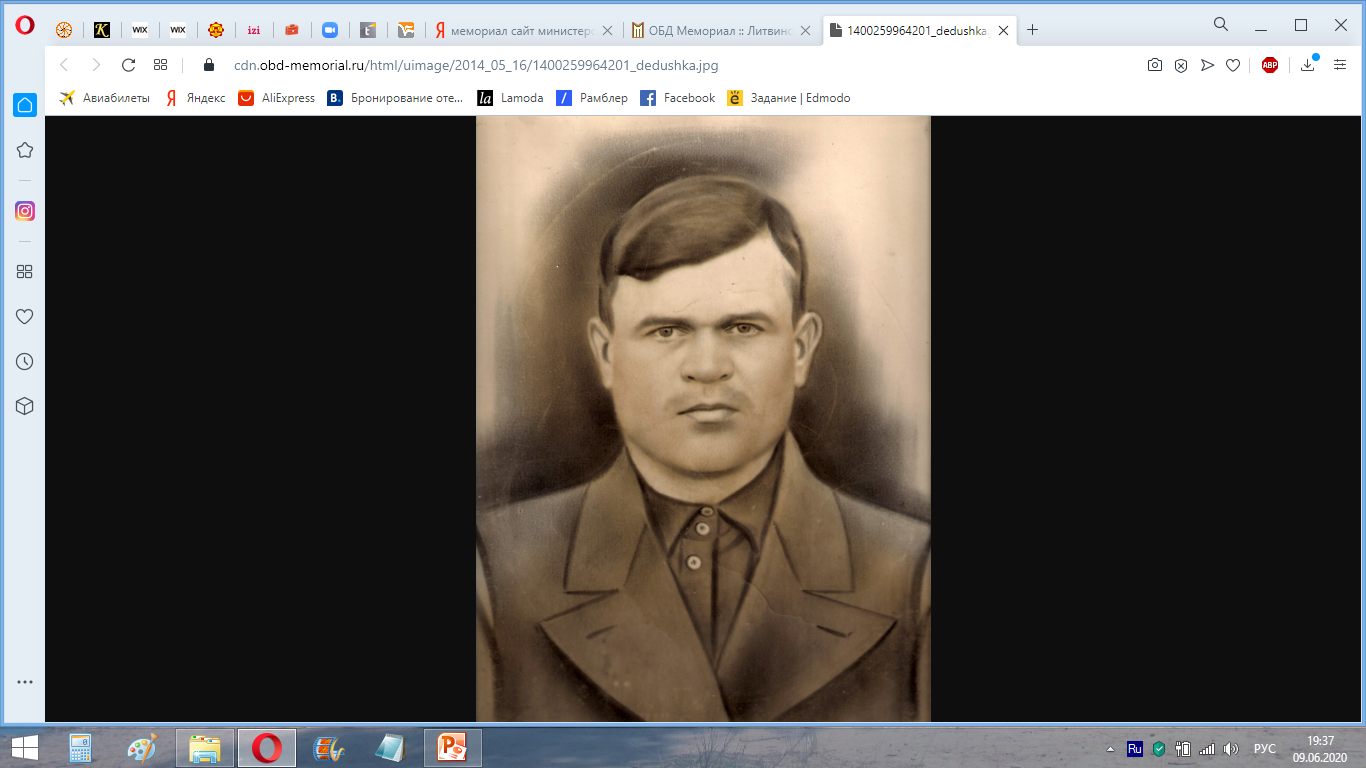 [Speaker Notes: 75 лет назад отгремели последние залпы Великой Отечественной Войны. С того времени  люди России и Европейских стран жили в мирное время, вкушая все прелести дружбы и добрососедства. Проходят годы. Все меньше остается ветеранов, которые могут рассказать об ужасах войны, страданиях народа и ратных подвигах воинов. Поэтому так важно сохранить память о каждом, кто прошел дорогами войны. И помнить! И не дать повториться войне!]
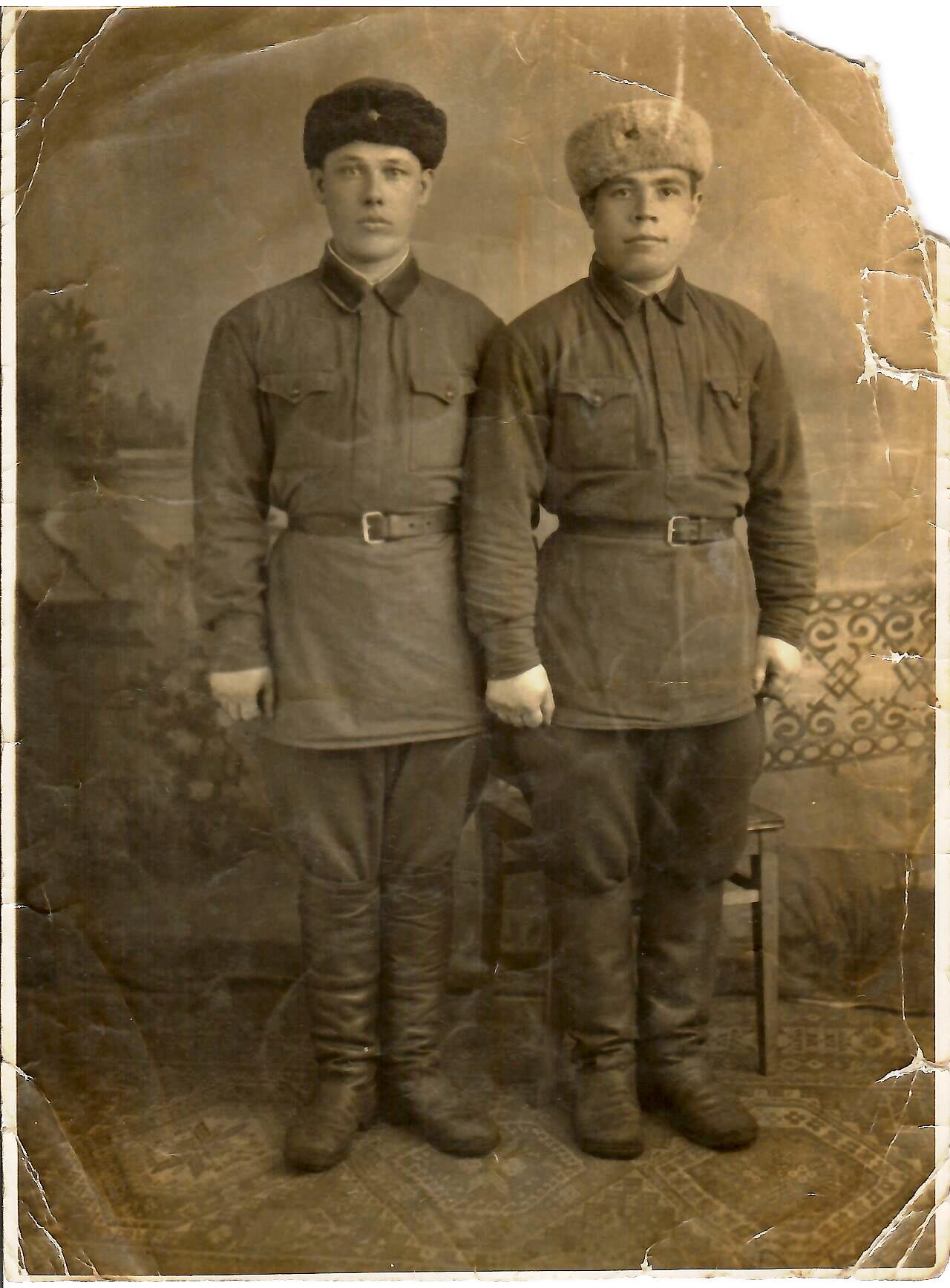 На фронт дедушка  ушел в июле 1941г. рядовым красноармейцем.
А в октябре от него перестали приходить письма.
О первых месяцах войны у нас не любят вспоминать. Слишком они были трагичными.
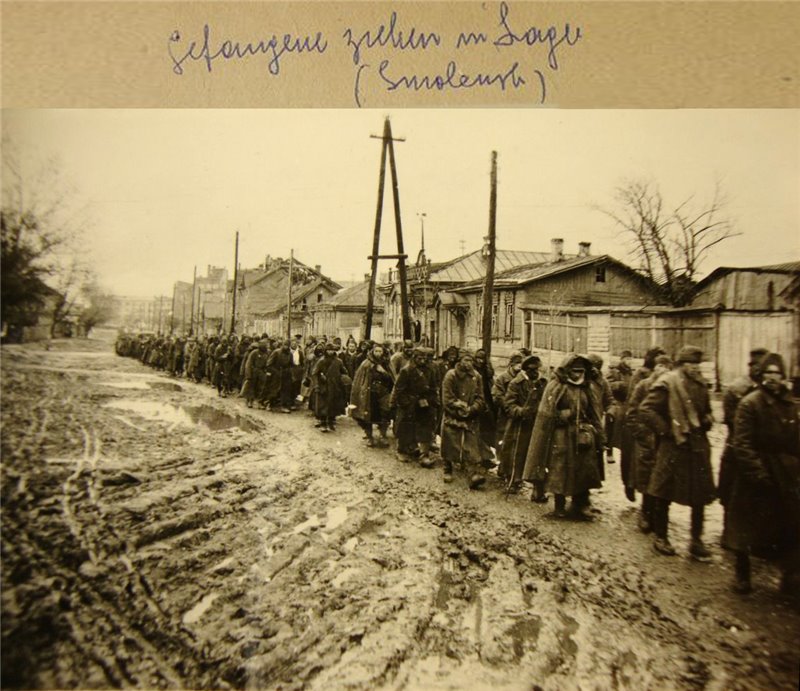 Пока генералы учились воевать, бесконечные колонны пленных шли по дорогам.
Ссылка на источник
[Speaker Notes: Неготовность СССР к современной высокоманевренной войне (по разным причинам), трагическое начало военных действий привело к тому, что к середине июля 1941 года из 170 советских дивизий находившихся к началу войны в приграничных военных округах 28 оказались в окружении и не вышли из него, 70  дивизий были фактически разгромлены и стали небоеспособны. Огромные массы советских войск часто беспорядочно откатывались назад, а германские моторизованные соединения, двигаясь со скоростью до 50 км в сутки, отрезали им пути отхода. Не успевшие отойти советские соединения, части и подразделения попадали в окружение. Образовывались большие и малые "котлы", в которых большая часть военнослужащих попадала в плен.]
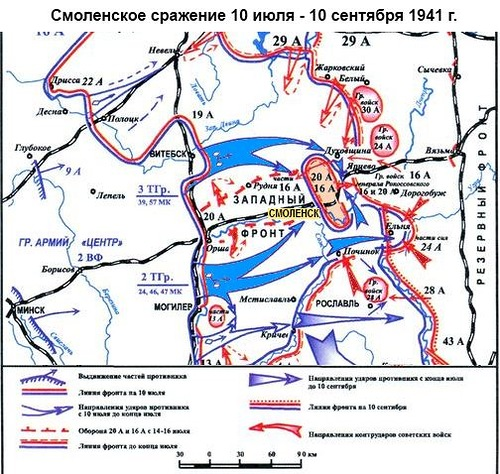 Дивизия, защищавшая Смоленск, в которой воевал мой дед, оказалась в окружении.

 В одном из таких «котлов» под Смоленском оказался рядовой Литвинов Алексей Павлович
Смоленский котел
Ссылка на источник
[Speaker Notes: "Котлом" на военном жаргоне называется территория с войсковыми соединениями, линия фронта вокруг которой замкнута противником.]
Страшные кадры фашистских концлагерей под Смоленском, ставших в 1941-1943 годах местом гибели десятков тысяч советских солдат.
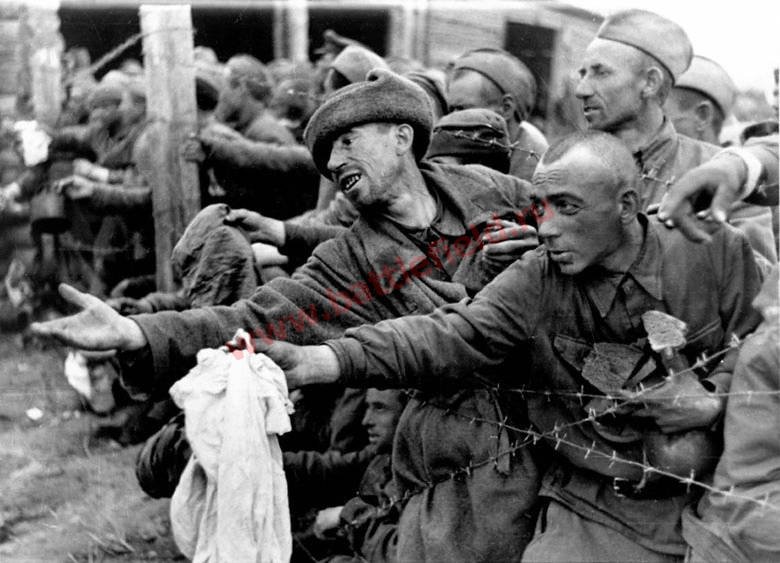 Ссылка на источник
[Speaker Notes: В 1941 г. немцы взяли 4 млн. пленных, из низ 3 погибло в первые полгода плена. Это одно из наиболее отвратительных преступлений немецких нацистов. Пленных держали месяцами в загонах из колючей проволоки, под открытым небом, не кормили, люди ели траву и дождевых червей. Голод, жажда, антисанитария, преднамеренно устроенные немцами, делали свое дело.]
Мой дедушка умер в плену от голода и болезней в 1942 году.  О том, как погиб мой дед, рассказал моей бабушке его товарищ-сослуживец, которому удалось бежать из плена.  Уже после войны он разыскал семью Литвиновых и под большим секретом поведал о последних днях жизни мужа и отца.
Ссылка на источник
[Speaker Notes: Во времена Советского Союза тема советских военнопленных была под негласным запретом. Максимум признавалось, что некоторое количество советских солдат попало в плен. Но конкретных цифр практически не было. И лишь спустя почти полвека после окончания Великой Отечественной войны у нас заговорили о масштабах трагедии советских военнопленных.]
Ссылка на источник
[Speaker Notes: Существовала удобная формулировка – «без вести пропавший». За ней все было скрыто. То ли солдат убит и лежит где-нибудь не захороненный в поле, то ли дезертировал и пробирается к себе домой, то ли сдался в плен. Да и времени не было для такого учета в сумятице первых месяцев войны.]
На месте массового истребления фашистами военнопленных солдат, командиров Красной армии и гражданского населения в Смоленске установлен мемориал
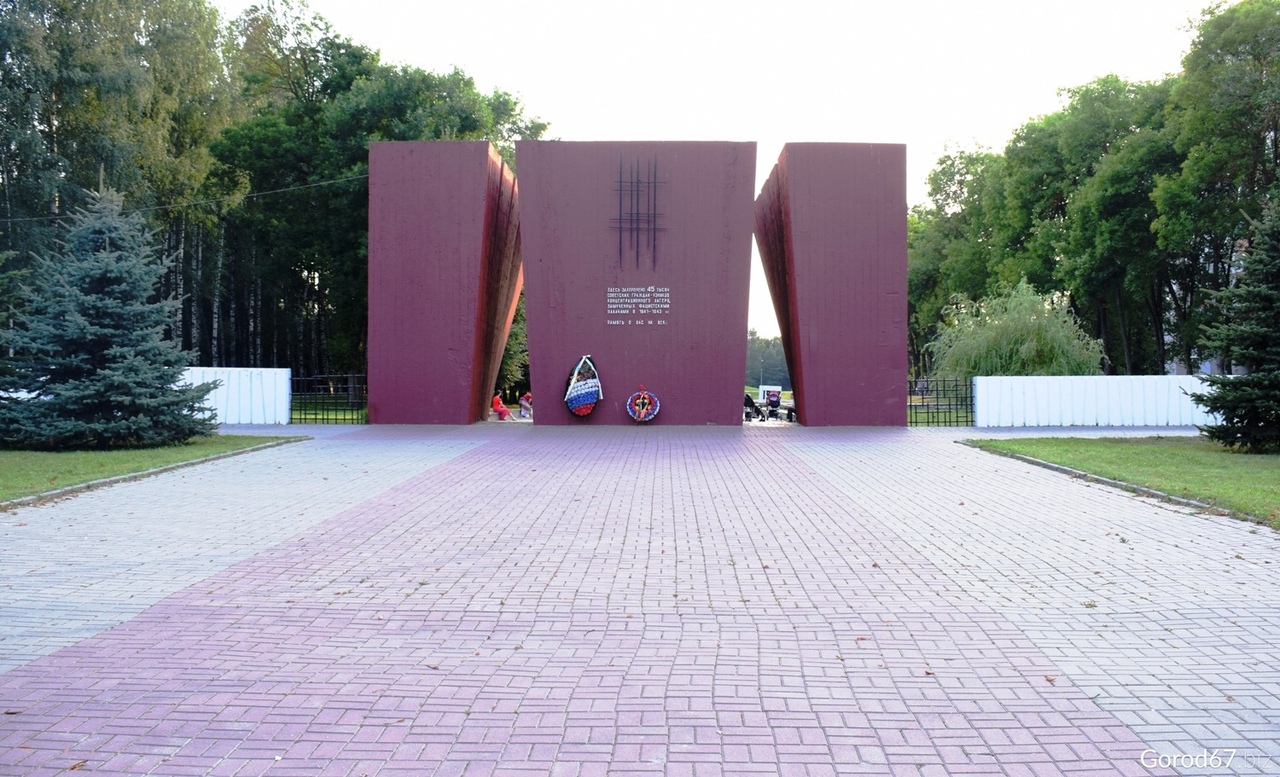 Шаталова 
Елена Николаевна
Работающий пенсионер из горда Донской Тульской области.
Моя профессия педагог. Работаю методистом в колледже. 
По работе приходится печатать на компьютере много документов, поэтому считаю себя уверенным пользователем!
Занимаюсь спортом, люблю путешествовать и  рисовать. Иногда даже получаю заказы на интерьерные картины. Мои работы можно посмотреть здесь.
В начало
Час общения, посвященный 75-летию Победы в Великой Отечественной Войне
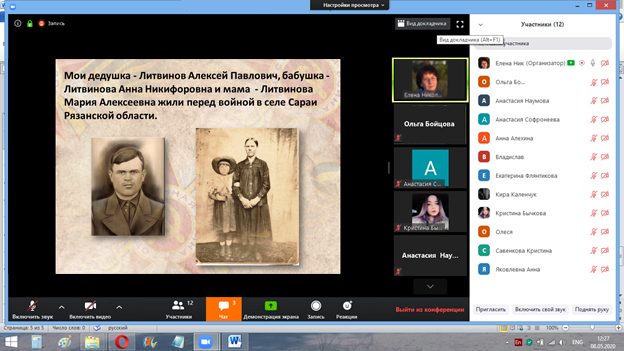 В начало
[Speaker Notes: Час общения, посвященный 75-летию Победы в Великой Отечественной Войне проведен в группах студентов 1 курса Донского политехнического колледжа с использованием программы для видеоконференций ZOOM. После показа презентации студенты рассказывали о своих родственниках, приближавших Победу.]